Вещества
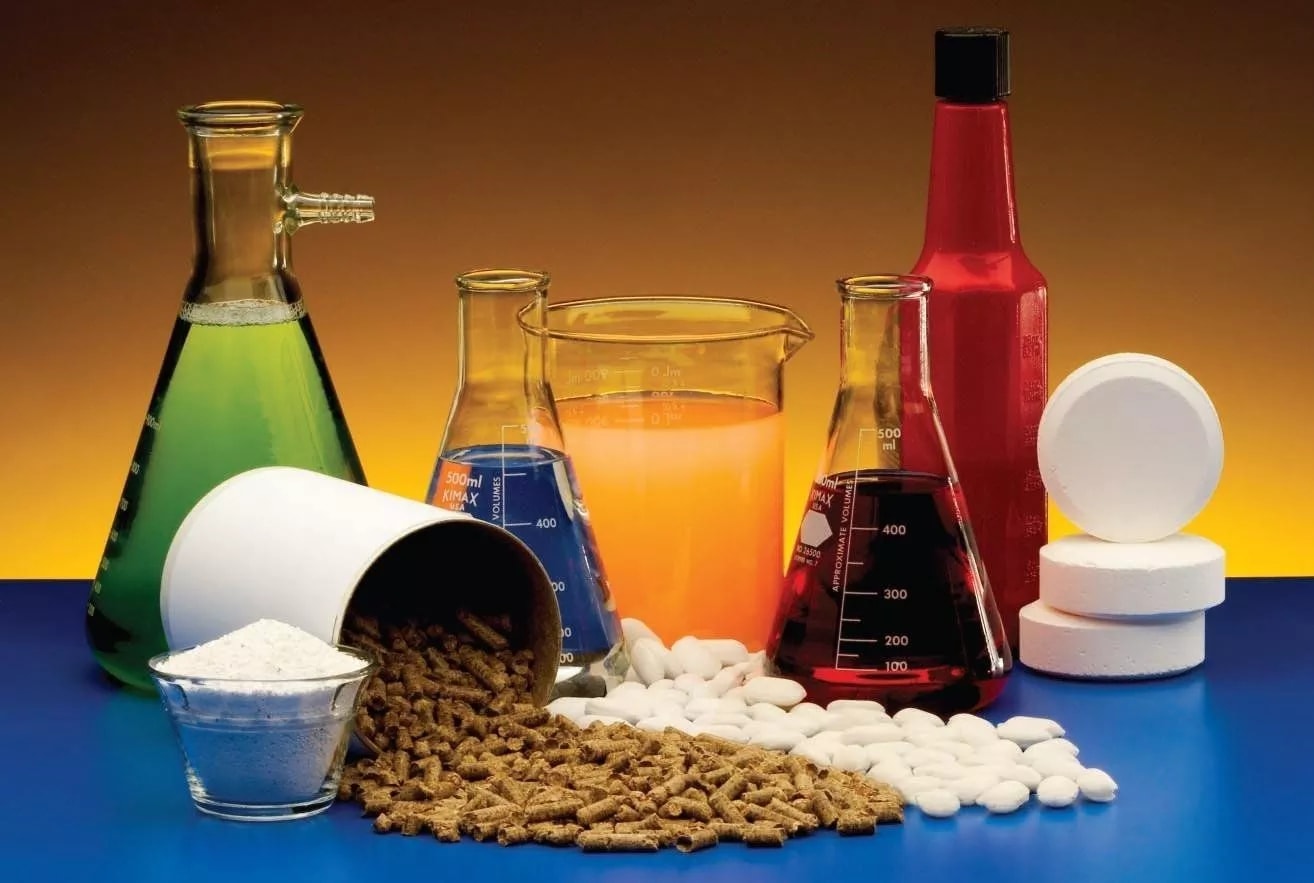 Материалы для организации урока-викторины по естествознанию в 5 классе
Автор: Негатина Вера Сергеевна, учитель физики МАОУ СОШ № 200 г. Екатеринбург
В ходе работы учащиеся заполняют рабочий лист, который будет использован для взаимооценки
Что лишнее?
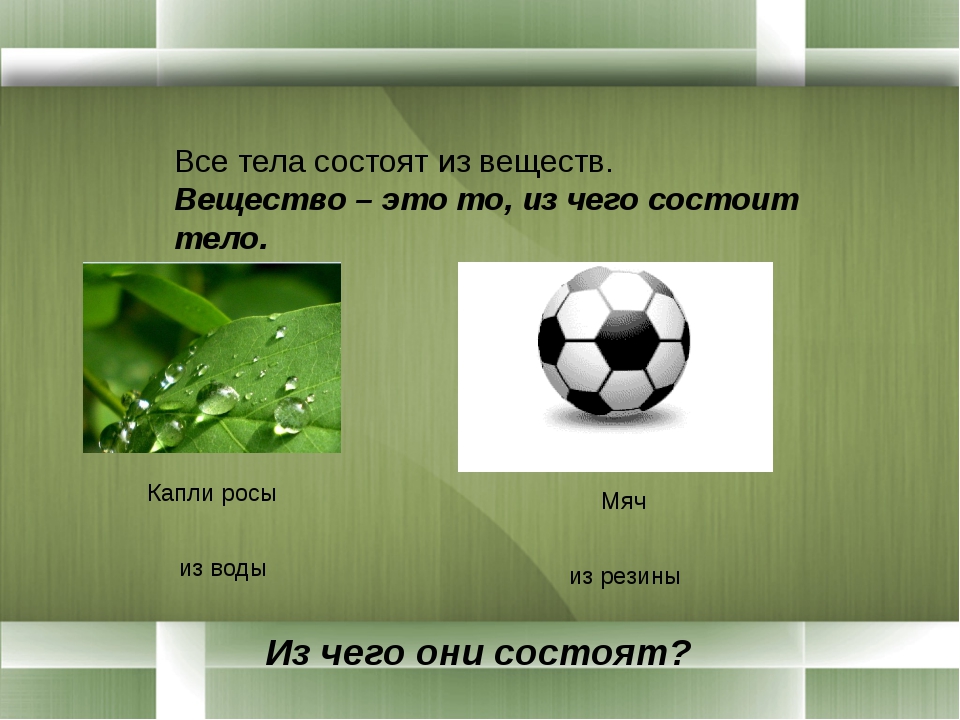 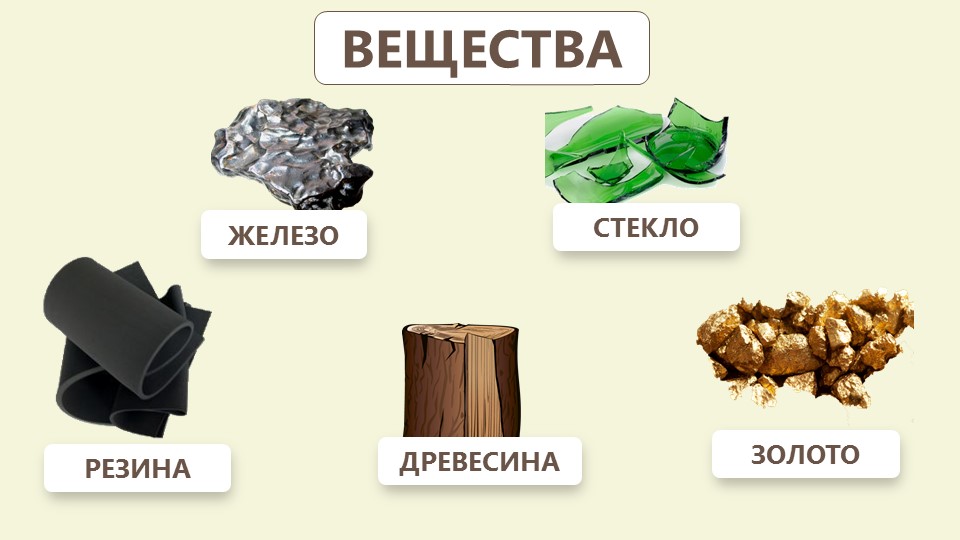 Агрегатные состояния вещества
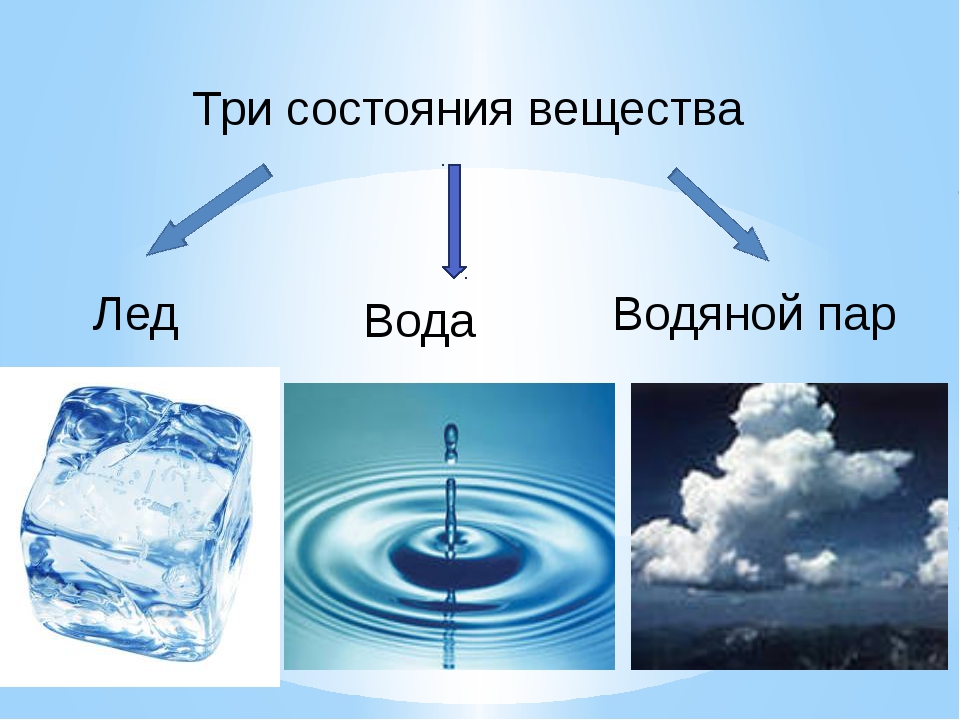 Заполните таблицу
Отгадайте загадки
1. Вещество известное 
Нужное, полезное!
Мы на химии его 
Называем «аш два о»

2. Я самый мягкий элемент,
В природе без меня ни шагу.
И с кислородом я в момент
Даю живительную влагу
3. В честь него был назван век,
Он в крови у нас у всех,
В космосе метеорит 
Его содержит, и летит.
Ржавчина его съедает.
Кто металл этот не знает?
Ребусы
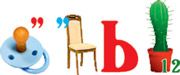 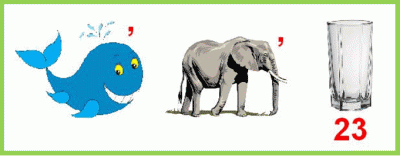 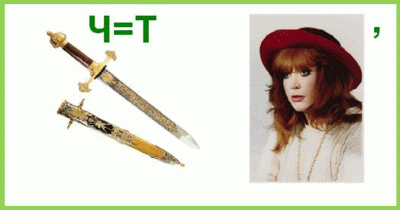 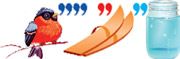 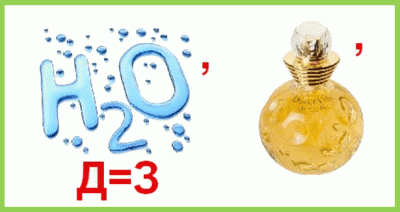 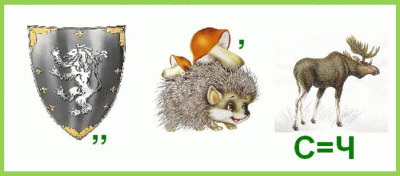 Шарада
Первый слог мой — повозка большая. Моральная сила — вот слог мой второй. В целом, важнейшую роль выполняя, Хотя и невидим, всегда я с тобой.
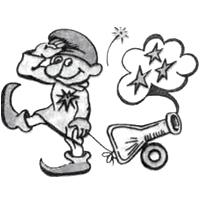 Метаграмма
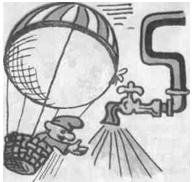 В нем вода течет спокойно, Здесь насосы не нужны. Но если Р поставить в слово, Вещество получишь ты. Вещество то всем известно — Газ легчайший на земле. А сказать я должен честно: Мы сменили букву В.
Проверка таблицы
Отгадайте загадки
1. Вещество известное 
Нужное, полезное!
Мы на химии его 
Называем «аш два о» (вода)

2. Я самый мягкий элемент,
В природе без меня ни шагу.
И с кислородом я в момент
Даю живительную влагу
(водород)
3. В честь него был назван век,
Он в крови у нас у всех,
В космосе метеорит 
Его содержит, и летит.
Ржавчина его съедает.
Кто металл этот не знает?
(железо)
1. сосулька, 2. кислота, 3. металл, 4. снежинка, 5. щелочь, 6. воздух
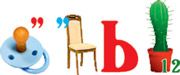 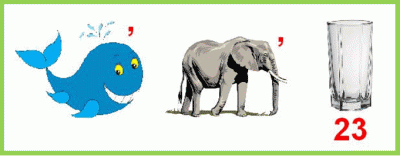 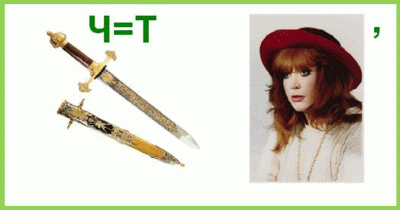 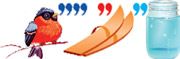 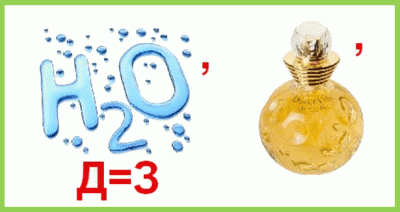 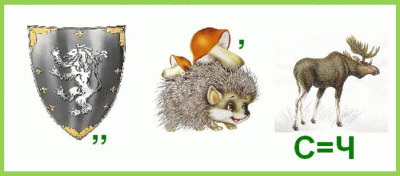 Шарада
(Воздух)
Первый слог мой — повозка большая. Моральная сила — вот слог мой второй. В целом, важнейшую роль выполняя, Хотя и невидим, всегда я с тобой.
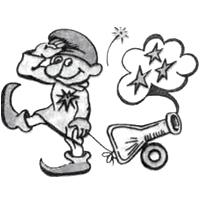 Метаграмма
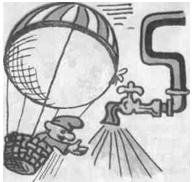 (Водовод)
В нем вода течет спокойно, Здесь насосы не нужны. Но если Р поставить в слово, Вещество получишь ты. Вещество то всем известно — Газ легчайший на земле. А сказать я должен честно: Мы сменили букву В.
Оценивание
16-20 баллов «5»
11-15 баллов «4»
6-10 баллов «3»
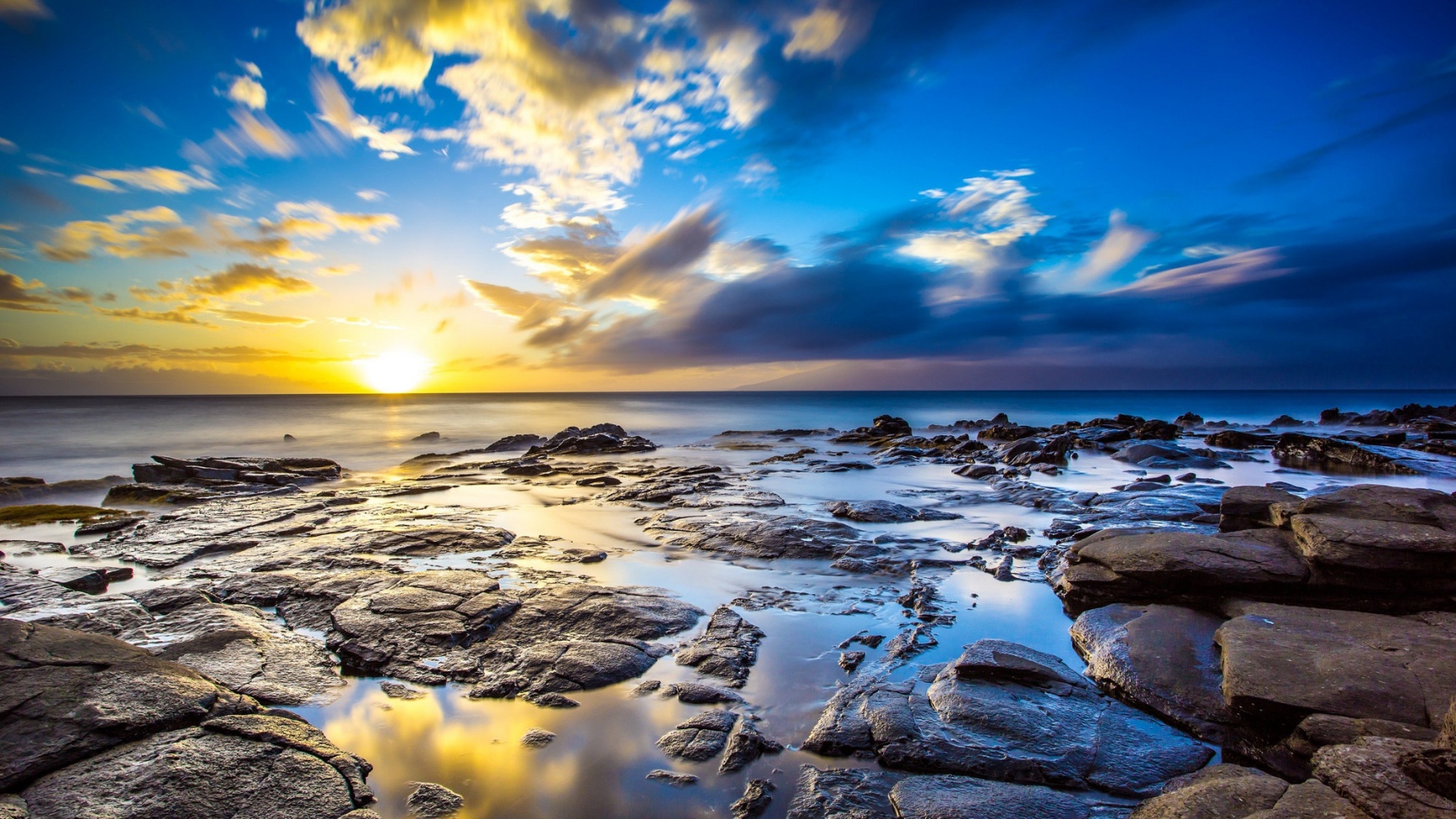